Государственное бюджетное профессиональное образовательное учреждение
 «Магнитогорский педагогический колледж»
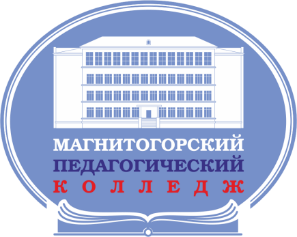 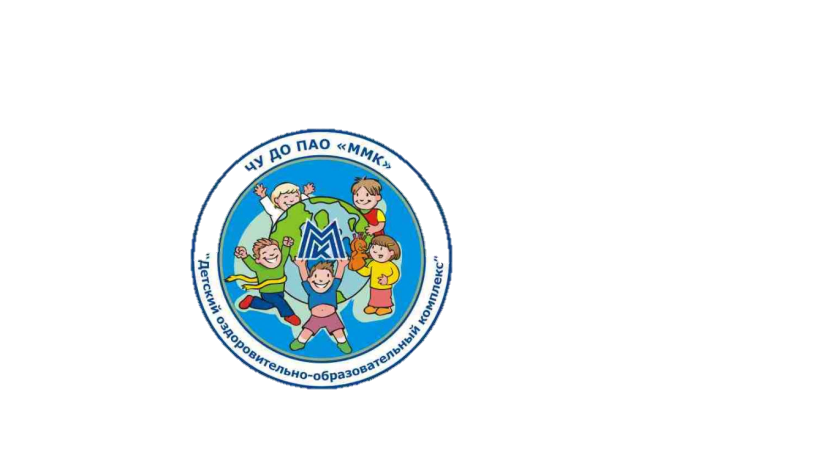 Оптимизация процесса подготовки студентов педагогического колледжа к работе в ДООЦ
Н.А.Зайцева,
заместитель директора по УПП
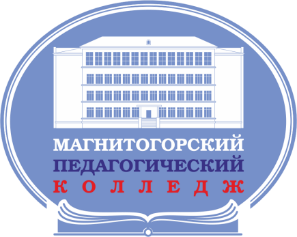 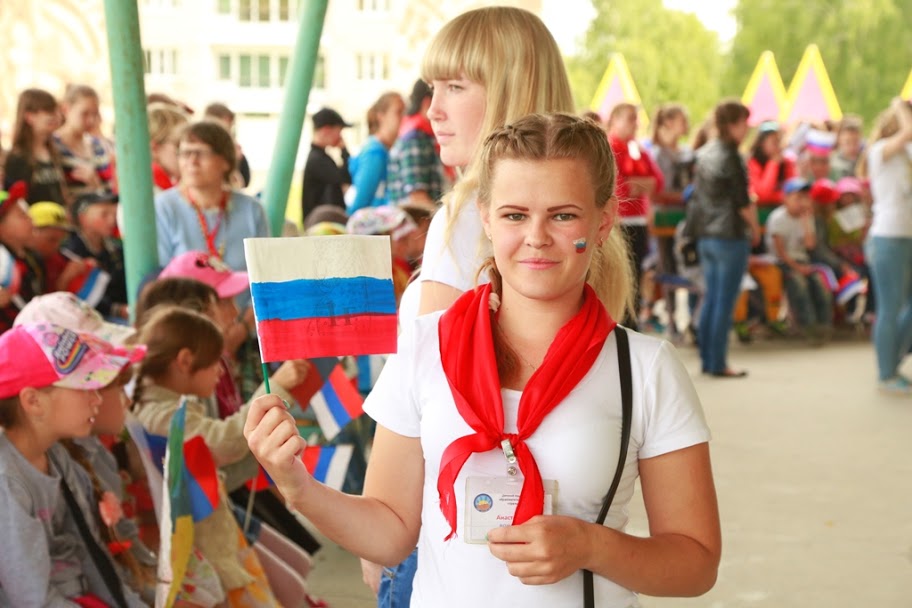 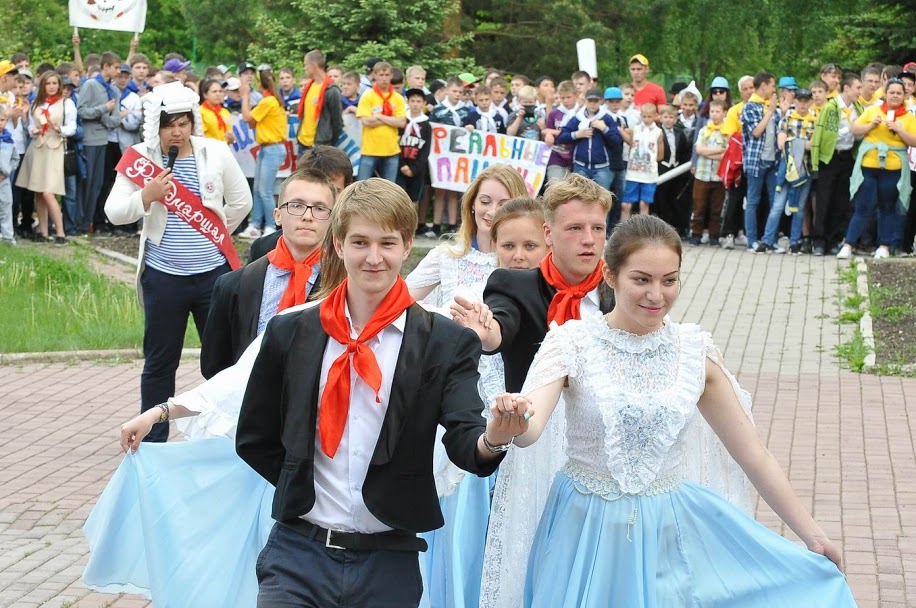 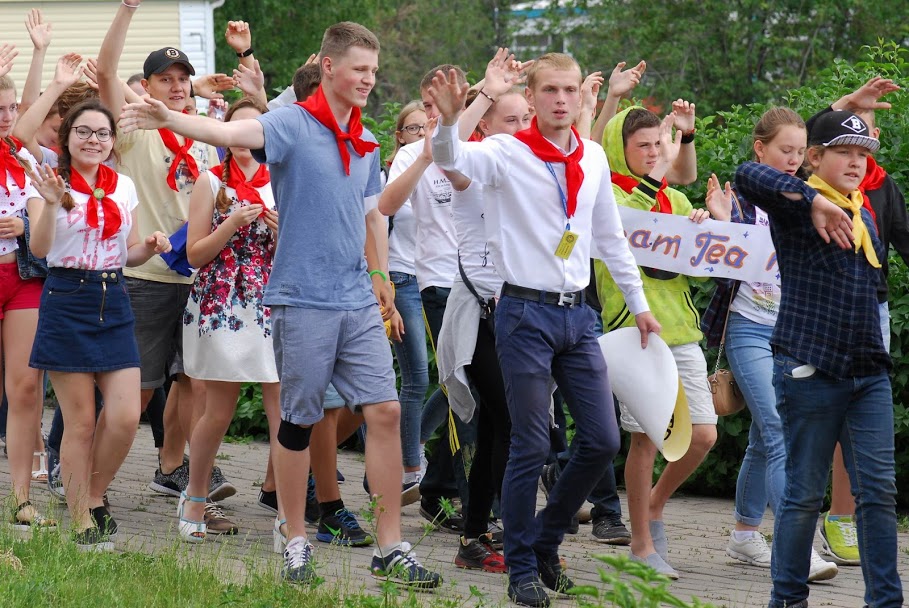 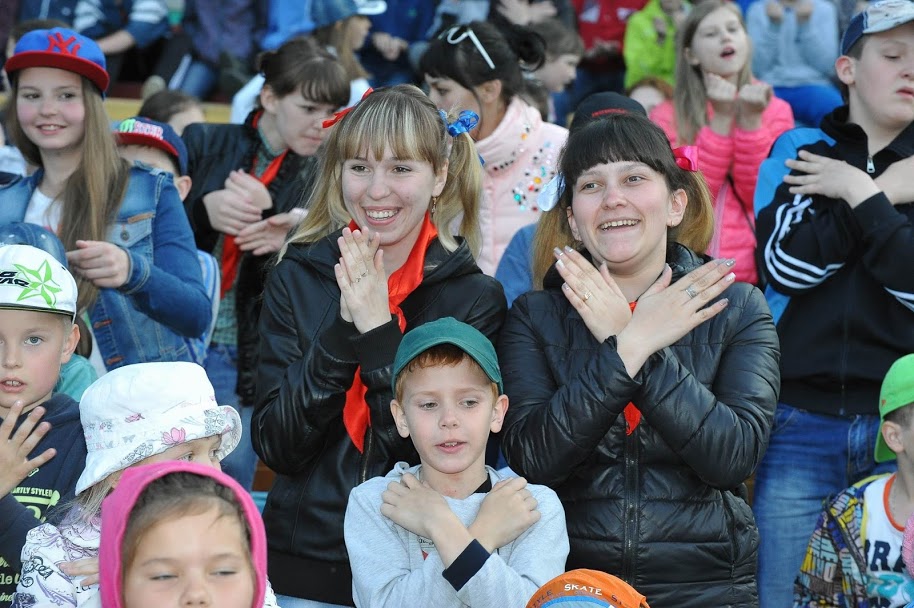 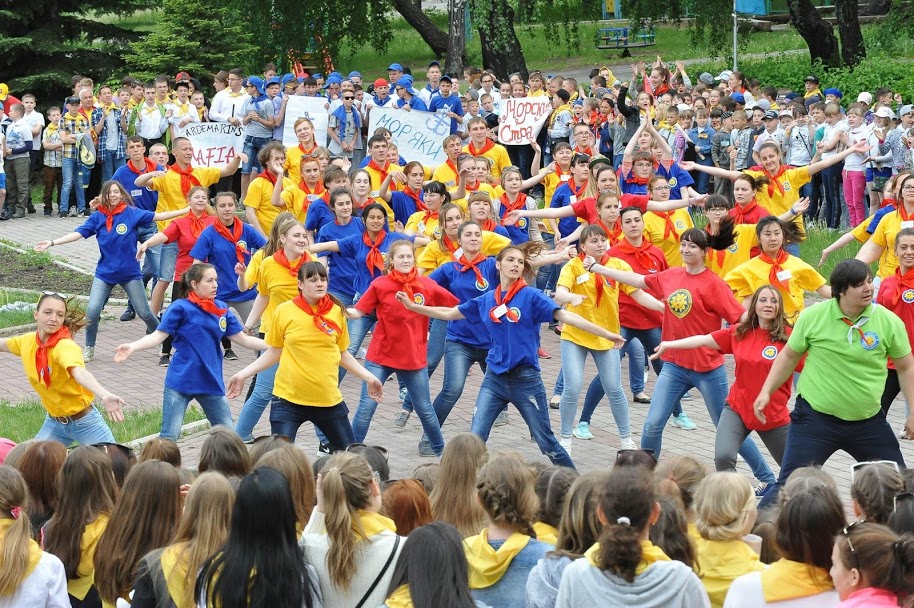 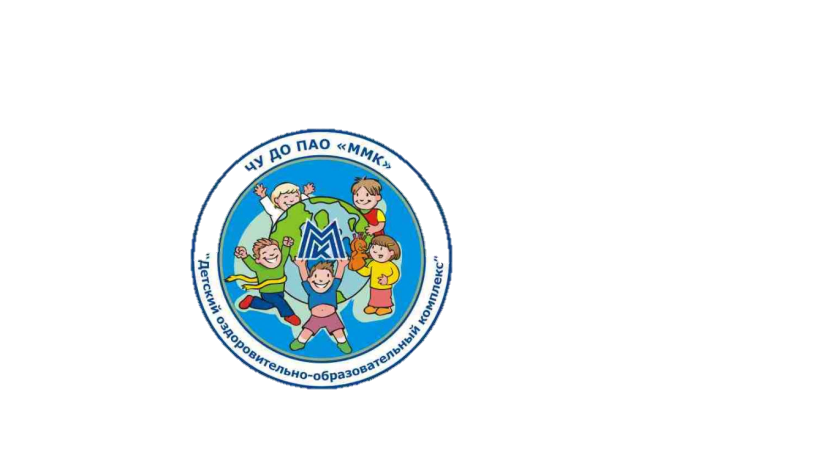 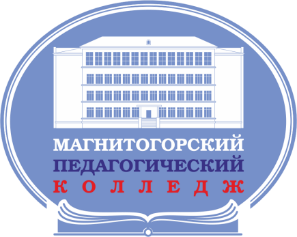 Статистика прохождения летней практики студентами ГБПОУ «МПК»
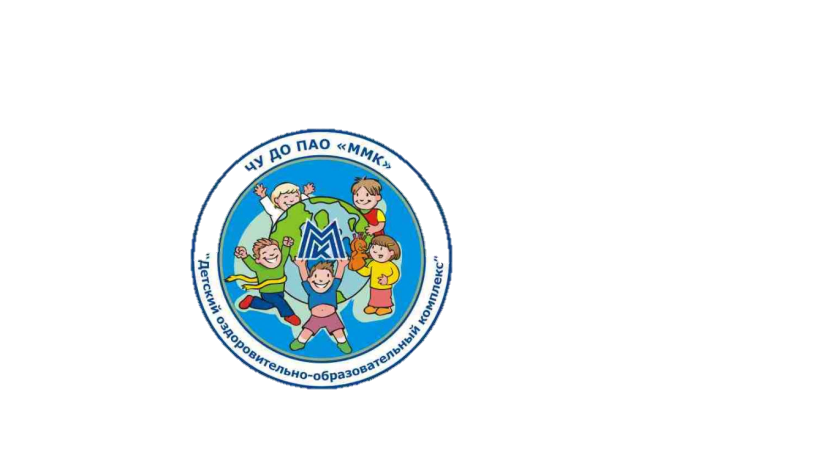 Социальные партнеры по организации летней практики
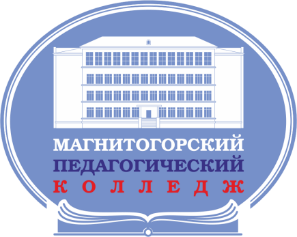 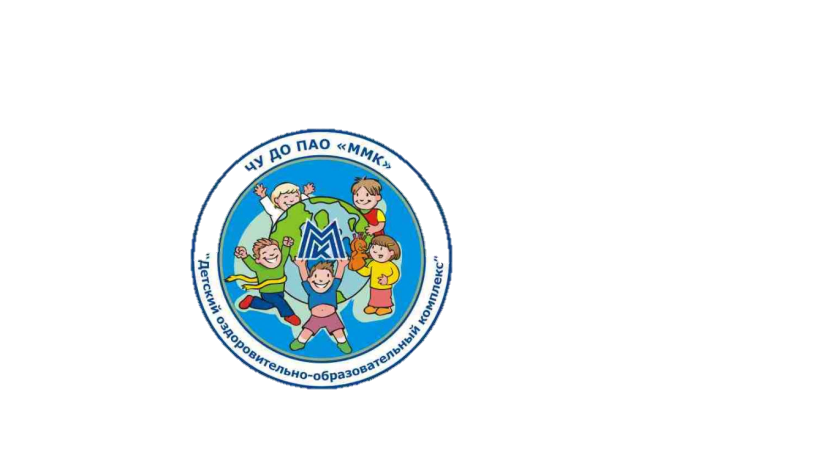 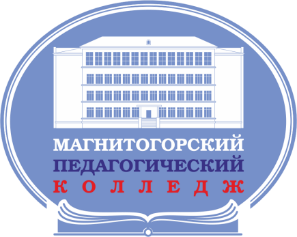 Основные законодательные акты, регламентирующие деятельность вожатого:
Защита прав ребенка, обеспечение безопасности пребывания в лагере (Конвенция о правах ребенка, Федеральные законы, указы Президента и Правительства РФ, Конституция и др.)
Трудовое законодательство (Трудовой кодекс РФ, Федеральные законы).
Профессиональное законодательство (методические рекомендации, приказы, постановления, правила и нормы и др.). 
Гражданское законодательство (Гражданский кодекс РФ, Федеральные законы, указы Президента и Правительства РФ). 
Документы, устанавливающие ответственность вожатого (Трудовой кодекс РФ, Кодекс об административных правонарушениях, Гражданский кодекс, Уголовный кодекс РФ).
Внутренние документы организации (ДОЛ) (инструктажи, инструкции, приказы, распоряжения в рамках организации).
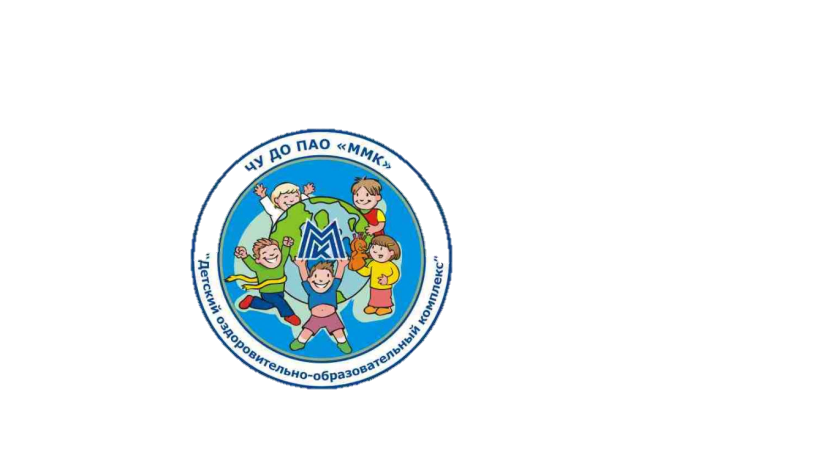 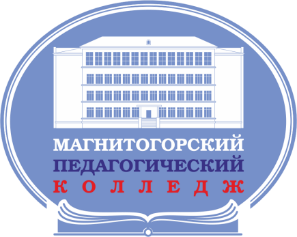 Учебные планы
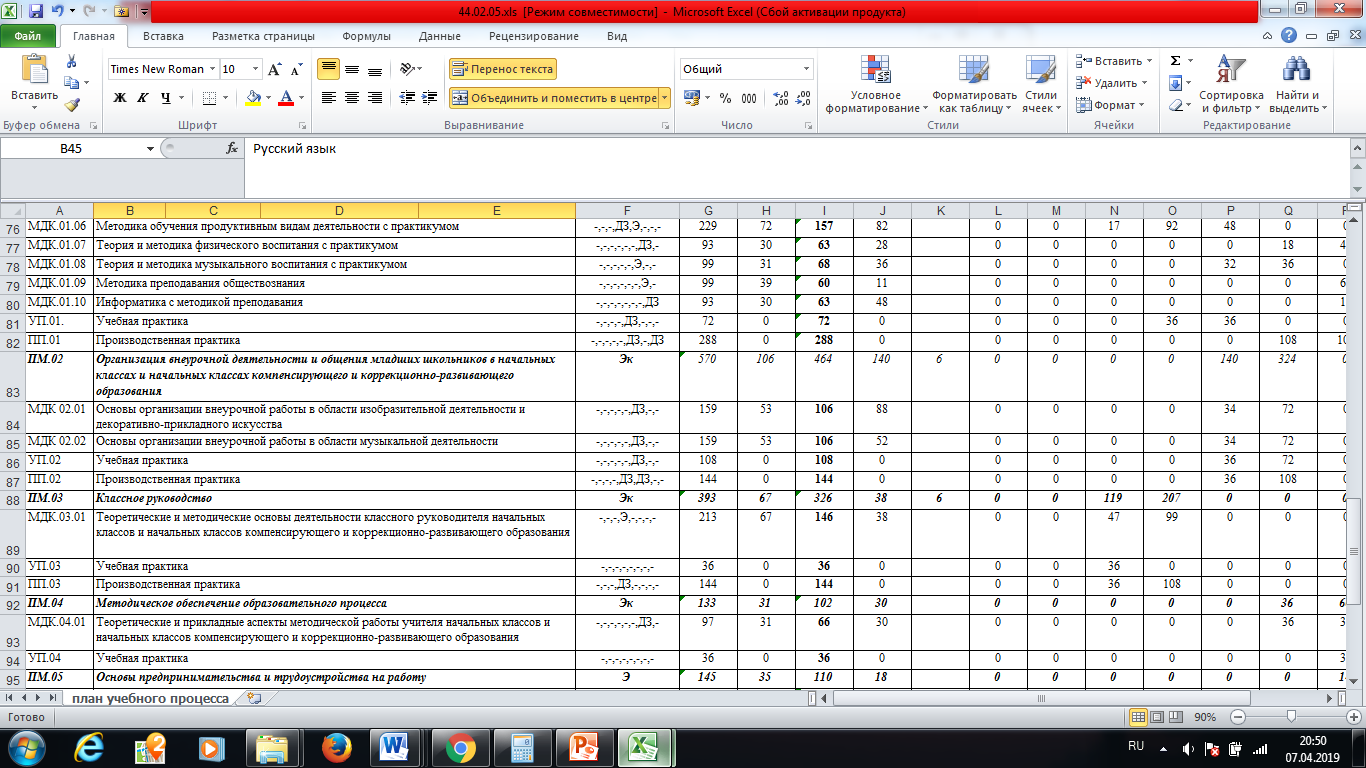 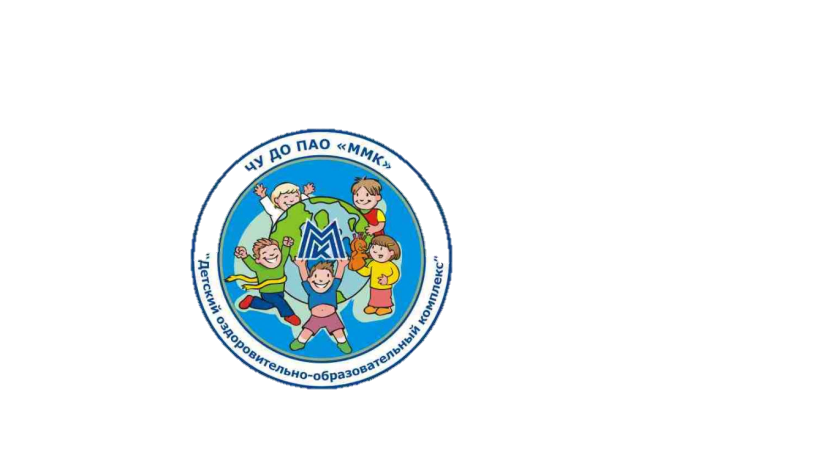 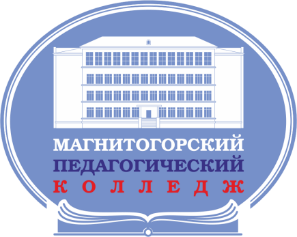 «Специалист, участвующий в организации деятельности детского коллектива (вожатый)»
Зарегистрировано в Минюсте России 17 января 2019 г. N 53396
Профстандартом определены две трудовые функции вожатого:1.Сопровождение детского коллектива (группы, подразделения, объединения) в организациях отдыха детей и их оздоровления (образовательных организациях), создание условий для развития коллектива, планирование и реализация его деятельности под руководством педагогического работника.2.Оказание организационной поддержки обучающимся образовательной организации в создании, развитии и деятельности детского коллектива (группы, подразделения, объединения) под руководством педагогического работника.
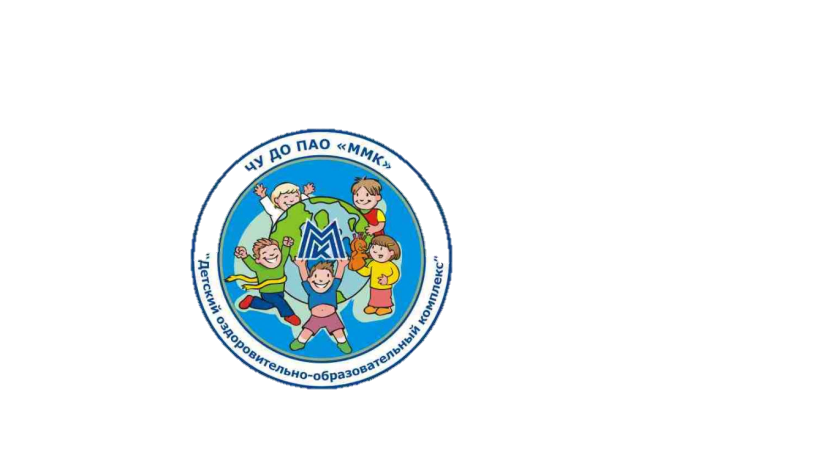 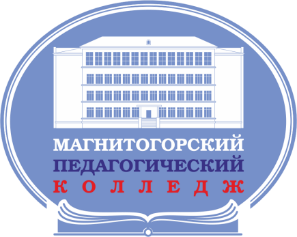 Требования к вожатым
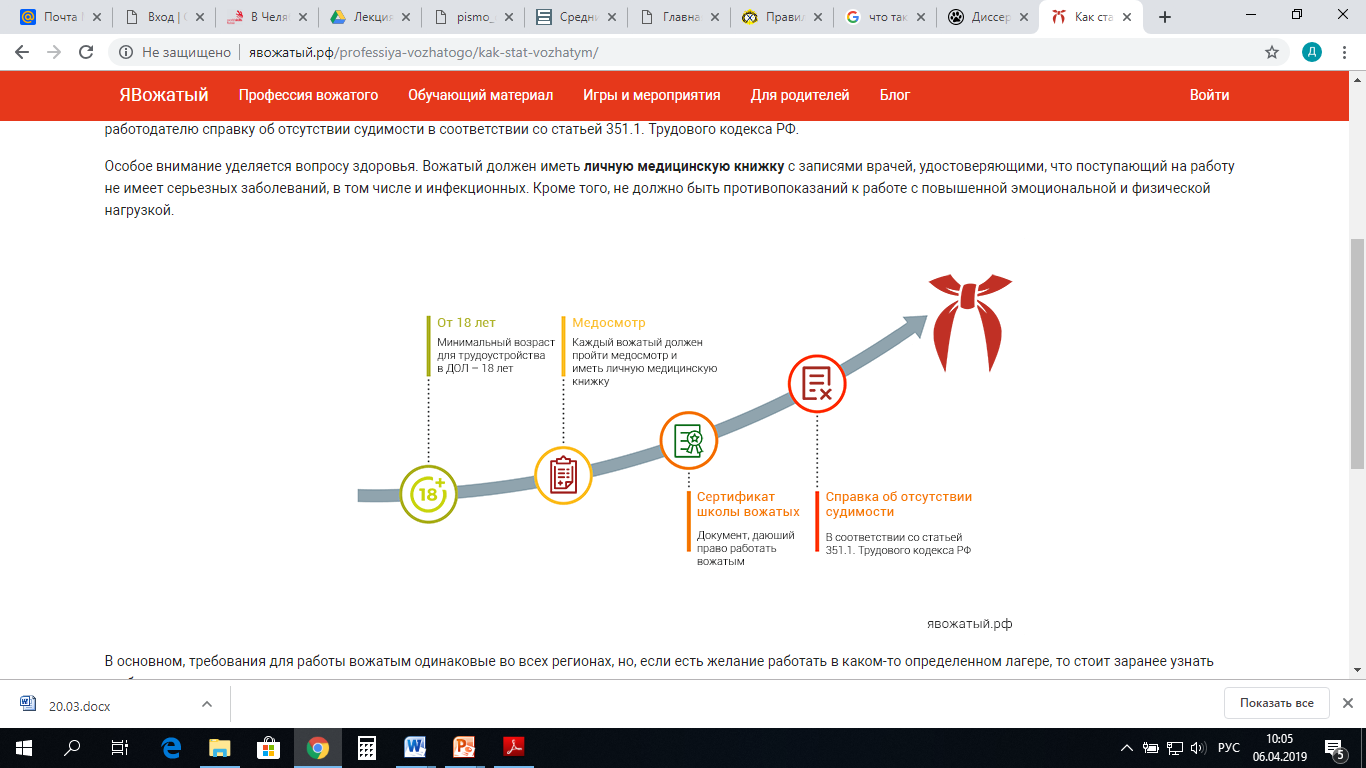 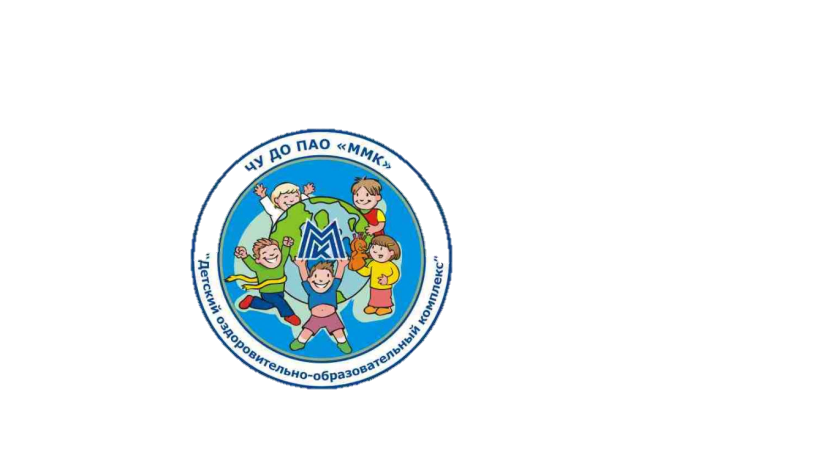 Программа «Школа вожатского мастерства»
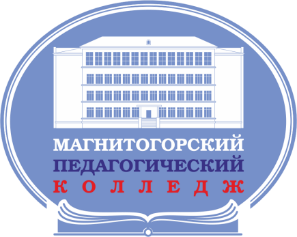 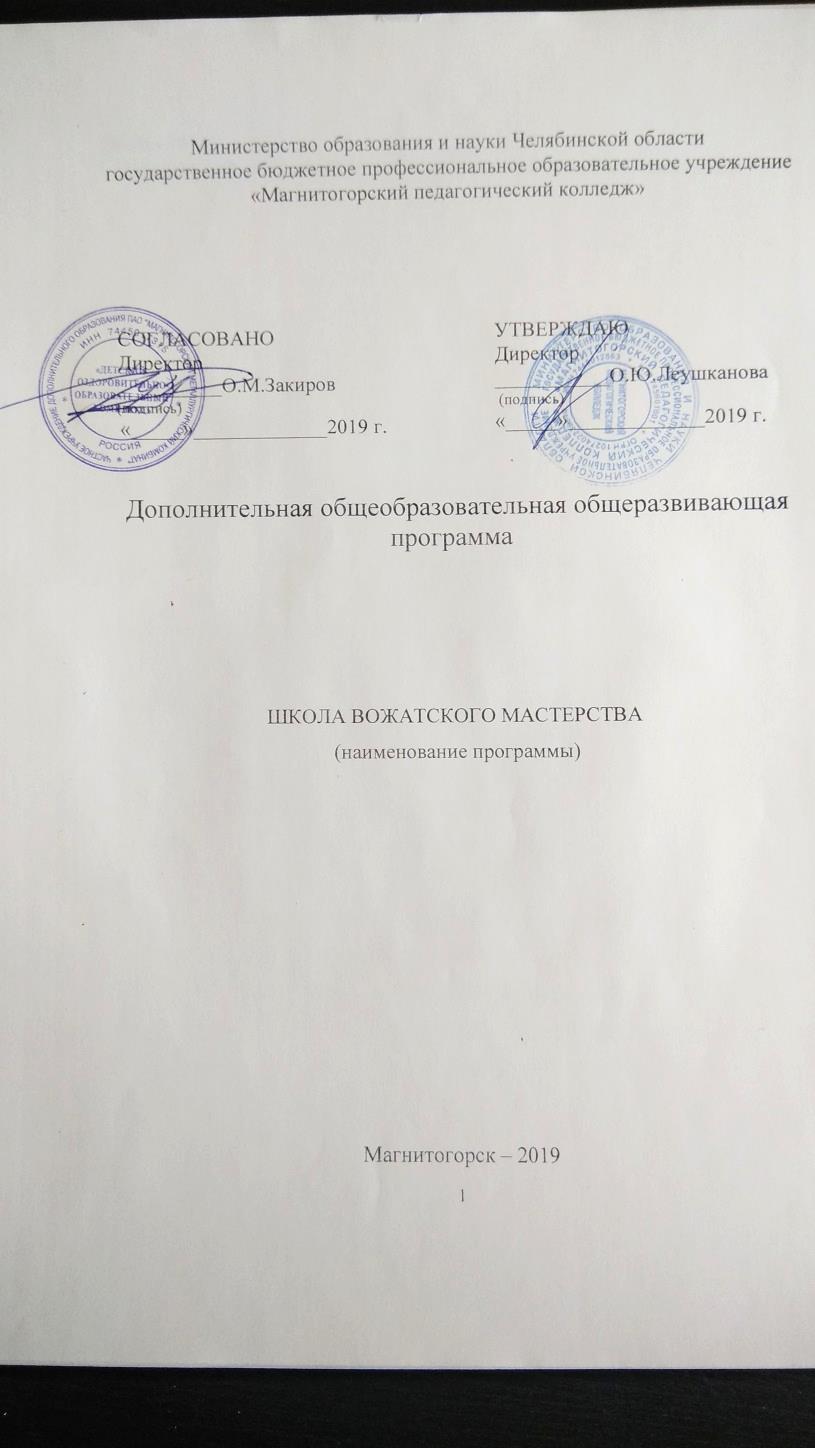 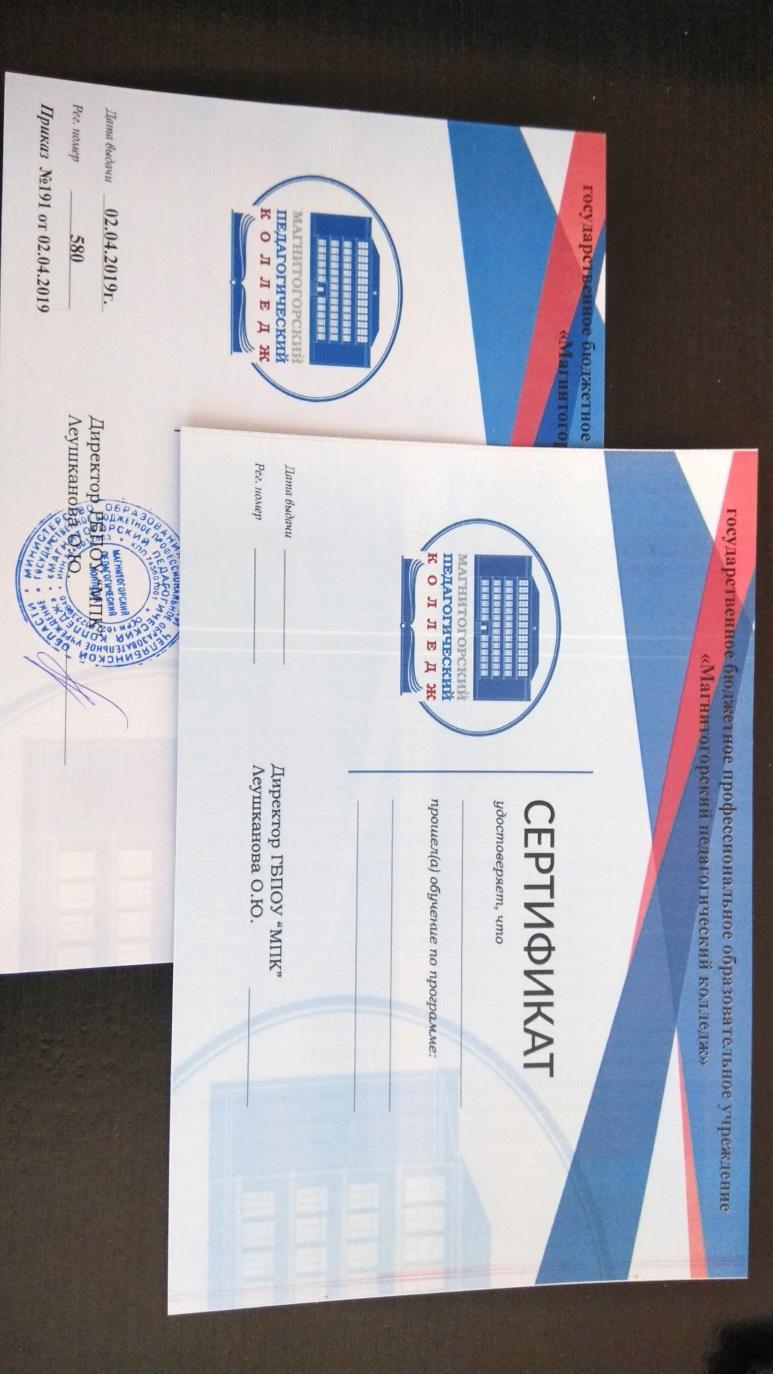 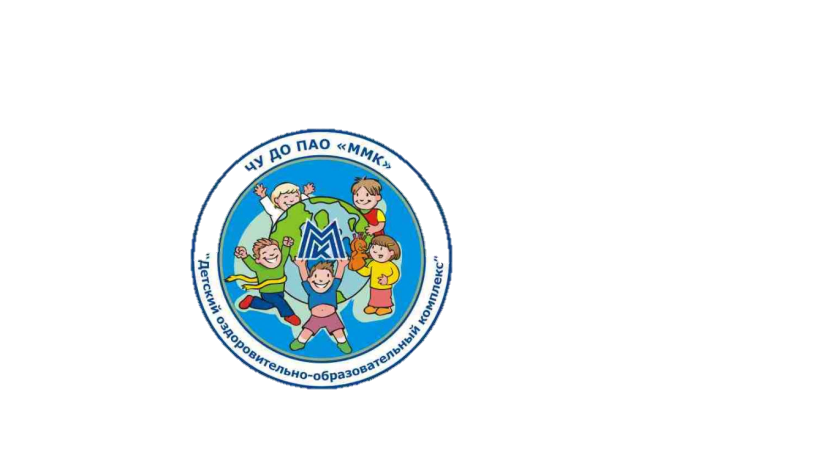 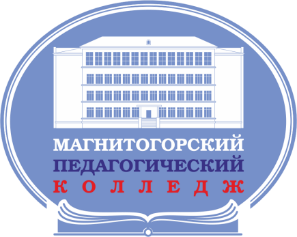 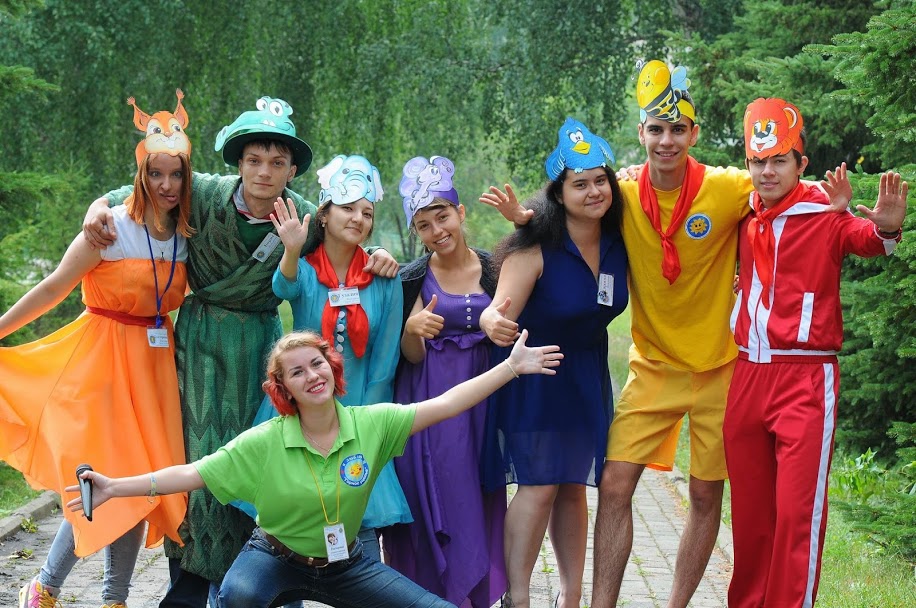 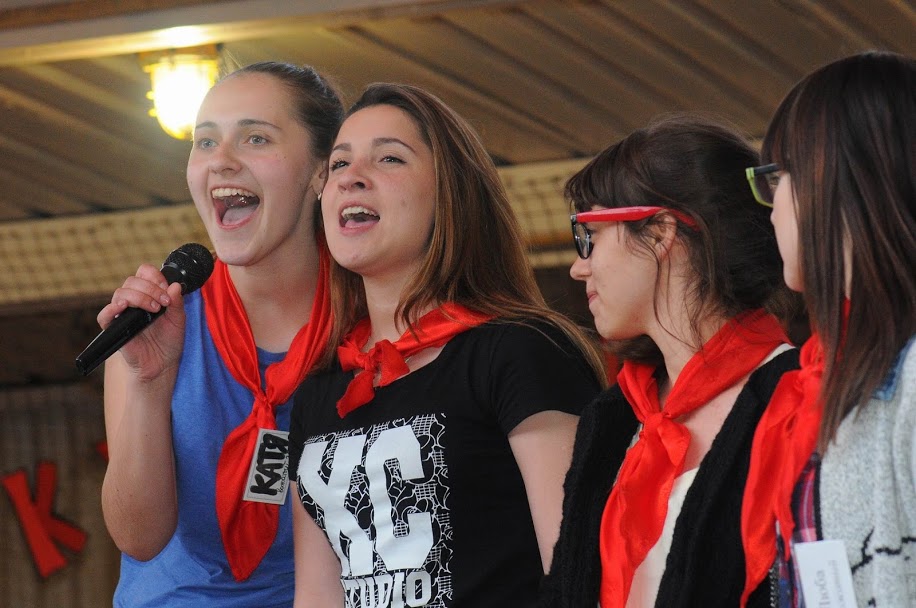 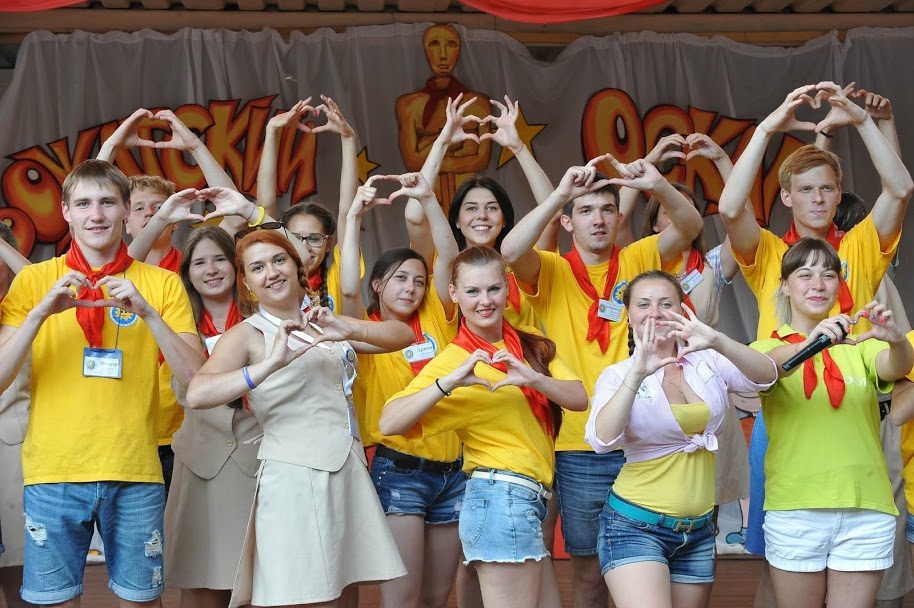 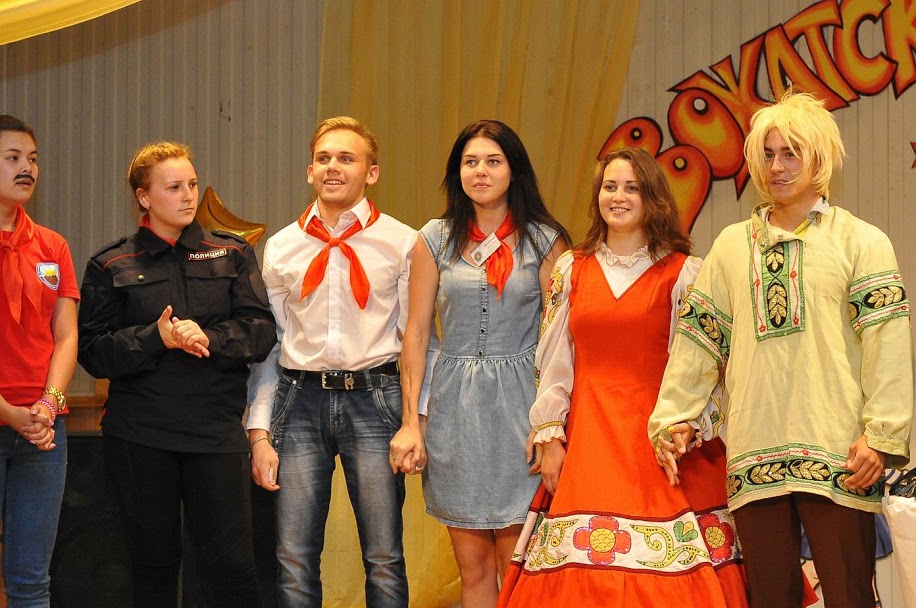 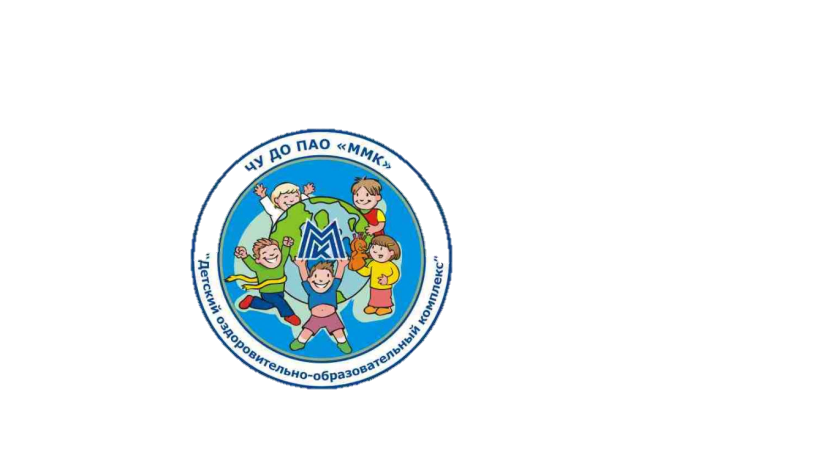 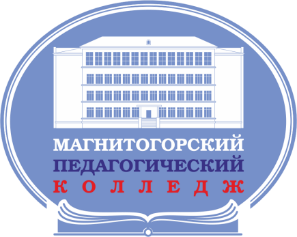 БЛАГОДАРЮ
 ЗА ВНИМАНИЕ!
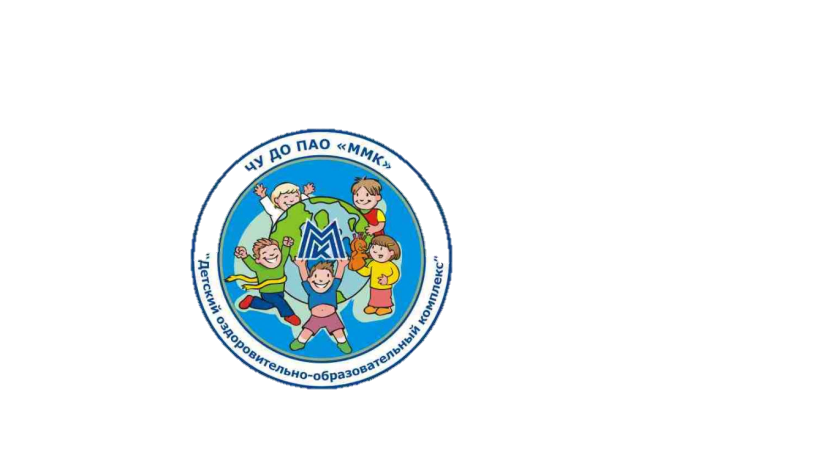